Requirements Engineeringin Global Development Environments
Ian Bui

SYSM 6309
UTD - Spring 2012
Brave New World of R.E.
Multiple teams spread across the globe
Management separated from Development
Marketing separated from Requirements Engineering
Customers and Users geographically diverse
Requirements gathering is time consuming and expensive
Requirements validation and negotiation is slow, difficult
Communication Issues
Language barrier
Cultural differences
Sociopolitical sensitivity
Time zones
Technology
Sample Case Study
A Global Software Development Organization
Headquartered in US
Engineering done mainly in Australasia
Large customer groups worldwide
Functional Teams in geographically diverse locations
Program Management
Product Management
Development Teams
Customer Support
4 sites in US, 3 in Australia, 1 in NZ, 1 in Europe
Requirements Negotiation
Program Management provides Business requirements
Development creates technical requirements and estimate efforts
Trade-offs are negotiated back and forth
Research Methodologies
Research conducted from beginning to end of project
Multiple stakeholder interviews
Face to face
Phone
Email
Open-ended Questionnaire, e.g.:
‘What challenges do you face in managing requirements in a distributed setting?’
‘Which one is the most significant and requires urgent improvement?’
‘Which technologies are used to overcome distance?’
Major Findings
Inadequate Communication
Distance creates barriers to face-to-face and informal discussions
Inconsistent quality of asynchronous tools (e.g. video conference)
Exploiting the lack of communication, stakeholder groups try to exert power or influence over one another
Knowledge Management 
Requirements information must be sourced from multiple customer sites
Not all requirements are adequately shared with developers
Some key stakeholder choose to withhold information to strengthen their position and power
Major Findings (cont.)
Cultural Diversity
Language and customs impede collaboration between customers and developers
Cultural differences in Organizational and Functional groups are exacerbated by distance (Management vs Marketing vs Development) 
Remote sites develop their own cultures and work ethics
Time Difference
Asynchronous communication is dominant
Teleconference also used, but always missing one or two groups due to odd time differences across five continents
Takes longer to resolve issues regarding requirements Validation, Negotiation, Prioritization etc.
Sometimes quicker to resolve customer issues, thanks to “round-the-clock” development
R.E. Challenges
Geography
Sources of information are spread out
Field investigations are difficult and expensive
Trust
Management unwilling to share sensitive information
Difficult to gain trust from remote development teams
Politics
Power struggles between various stakeholders
Mutual distrust among distant groups
Communication
Language barrier
Synchronous channels not always available
What Next?
Create an R.E. model to 
Assess the impact of distance on Global R.E.
Describe the extent to which distance affects collaborative activities
Identify relationships between distance and R.E. issues to help practitioners devise effective solutions 

Use an iterative approach to refine the model as more case studies and empirical data become available
Example 2Sapphire Software (NZ)
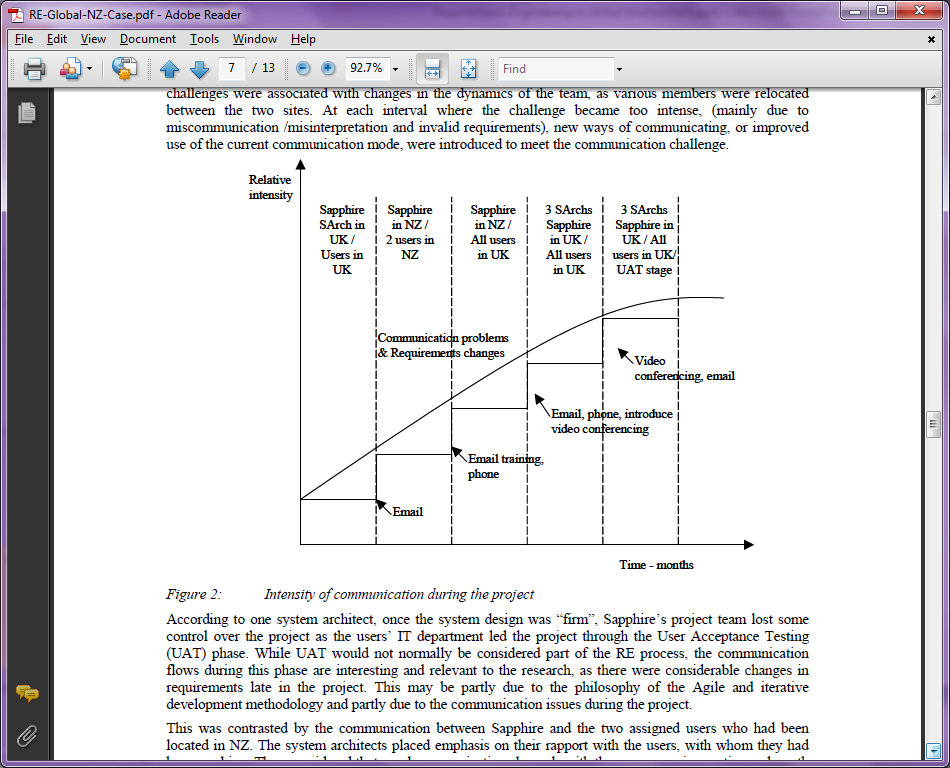 References
1. THE STUDY OF REQUIREMENTS ENGINEERING IN GLOBAL SOFTWARE DEVELOPMENT: AS CHALLENGING AS IMPORTANT
Daniela E. Damian - University of Technology, Sydney

2. REQUIREMENTS ENGINEERING DURING GLOBAL SOFTWARE DEVELOPMENT: SOME IMPEDIMENTS TO THE REQUIREMENTS ENGINEERING PROCESS – A CASE STUDY
Jo Hanisch - School of Accounting and Information Systems, University of South Australia
Brian Corbitt - Deakin University